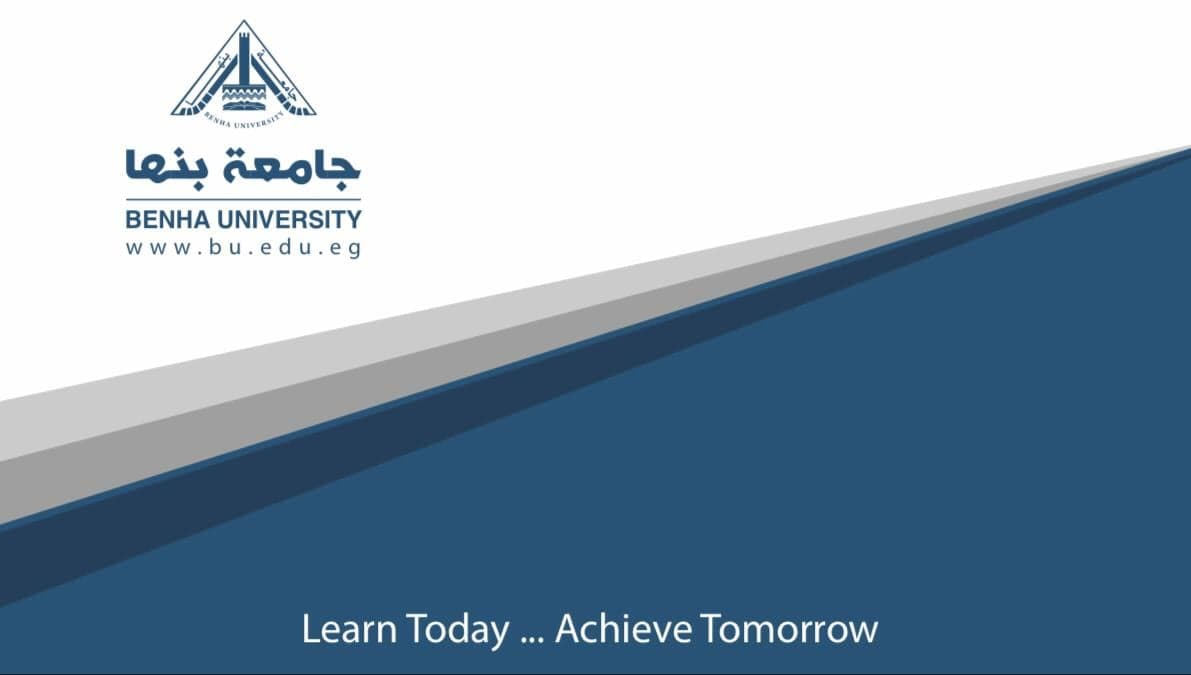 جغرافيا حيوية (أ)
المحاضرة الرابعة
الفرقة الثانية – قسم الجغرافيا
إعداد/ أ.م.د. هبه صابر
المحاضرة الرابعة
أسس ومفاهيم بيئية
ecologyمفهوم علم البيئة
مصطلح الايكولوجيا مشتق من مقطعين يونانيين هما oikos  وتعني بيت أو موطن و logy  وتعني دراسة أو علم. ومعني ذلك أن مصطلح الايكولوجيا يعني البيئة بما تشمله من نبات وحيوان وكائنات عضوية دقيقة وكذلك الإنسان والتربة والماء والغازات والأشعة الكونية، وقد تكون هذه العلاقات علاقات صداقة وانسجام أو علاقات تعارض واختلاف ، كما يهتم هذا العلم بدراسة القوانين المتحكمة في هذه العلاقات وتوازنها وتفاعلها .
النظام البيئي Ecosystem
يتألف مصطلح النظام البيئي Ecosystem   من مقطعين هما eco وهو مقطع مشتق من الكلمة اليونانية Oikos  بمعنى الوسط أو المكان ، وال system   بمعني النظام ، ومعنى ذلك أن الترجمة الحرفية للمصطلح هو نظام بيئة المكان أو النظام البيئي . وبهذا يمكن تعريف النظام البيئي بأنه مجموعة عناصر حية وغير حية متوازنة ومتوازية ومتفاعلة ومكملة لبعضها البعض من حيث الإنتاج والاستهلاك حتى يبقى النظام البيئي متوازناً وإذا حدث العكس سوف يعرض النظام البيئي إلي التدهور  ويفقد قدرته على صنع الحياة أو تدهور البيئة .
الغلاف الحيوي
ويعرف الغلاف الحيوي بأنه عبارة عن المادة الحية علي سطح الأرض يابسة ومائه والغلاف الجوي المتاخم له والذي توجد فيه الحياة العضوية . ويضم الغلاف الحيوي كل صور الحياة التي ترتبط بدورها بعمليتين أساسيتين للحياة هما :  التمثيل الضوئي والتنفسهو أحد الأغلفة الأربعة التي تشكل بيئة كوكب الأرض، ويشغل الغلاف الحيوي نطاقاً رأسياً يمتد من نحو 7000 متر فوق مستوى سطح البحر حتى نحو 6000  متر تحت مستوى سطح البحر ، ويعد الإنسان الكائن الطبيعي الرئيسي الذي يستفيد بأكثر قدر ممكن من مكونات هذا مقارنة بالأحياء الأخرى .
الكائنات الحية
هي تلك الكائنات التي تتميز بالنمو والتكاثر والتطور ، وتنقسم إلى ثلاث مجموعات رئيسية هي: النباتات ، والحيوانات ، والكائنات المجهرية البكتريا والفطريات والفيروسات ) أما الإنسان فانه بيولوجيا يدخل ضمن مجموعة الحيوانات).